UBND QUẬN LONG BIÊN
TRƯỜNG MẦM NON HỒNG TIẾN
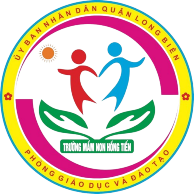 HOẠT ĐỘNG LÀM QUEN VĂN HỌC
Truyện: Ba chú lợn con
Lứa tuổi: MGN (4-5 tuổi)
Giáo viên: Đinh Thị Nguyệt Minh